RAYNAUDS DISEASE & BUERGER DISEASE
DR ALLAH NAWAZ
MBBS(K.E),FCPS(PAK)
Consultant general & laparoscopic surgeon
Assistant Professor surgery
 DHQ Hospital (SMC)
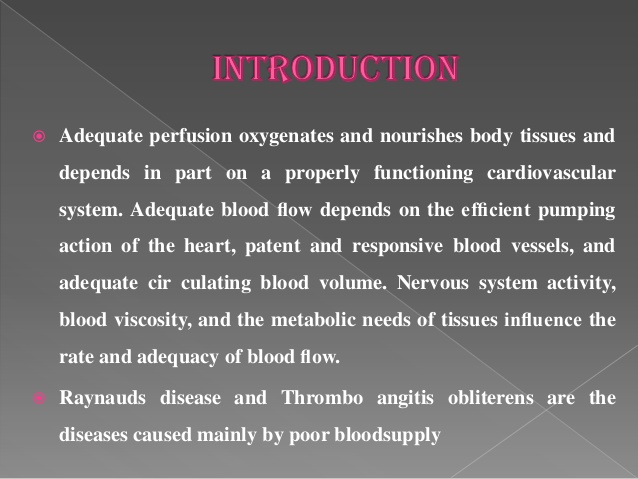 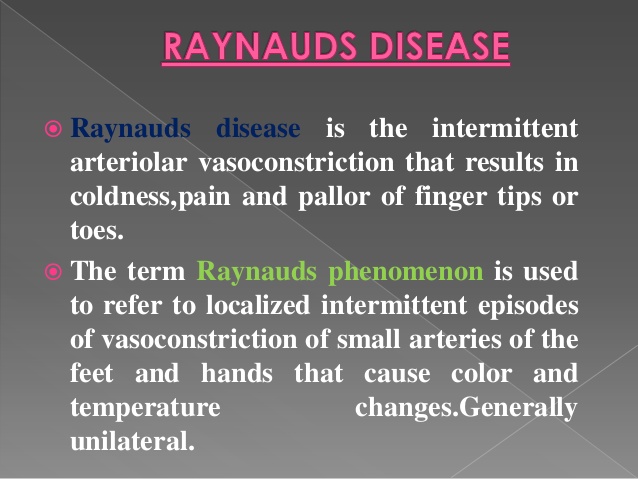 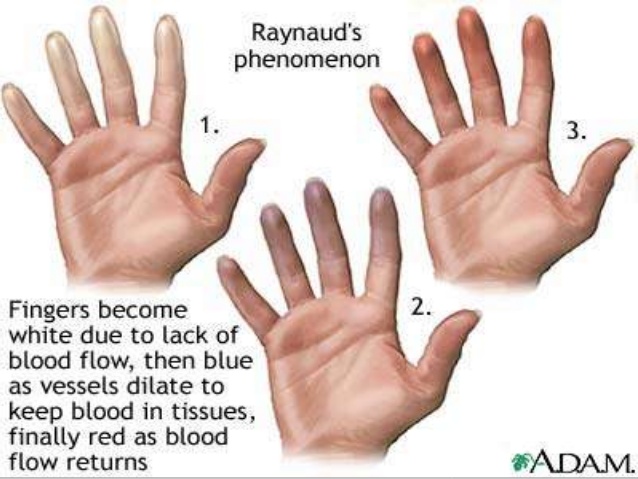 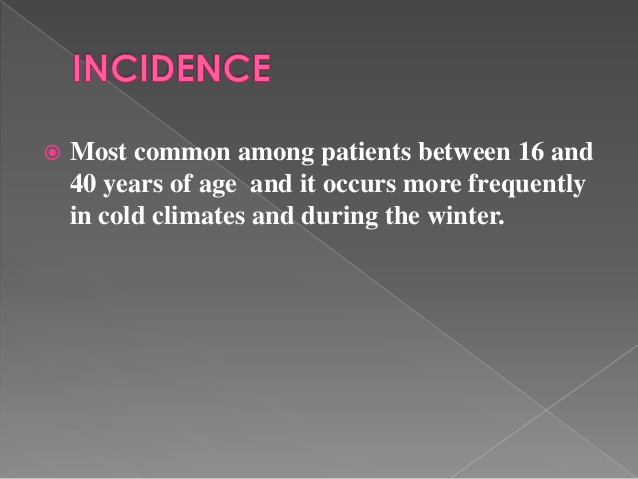 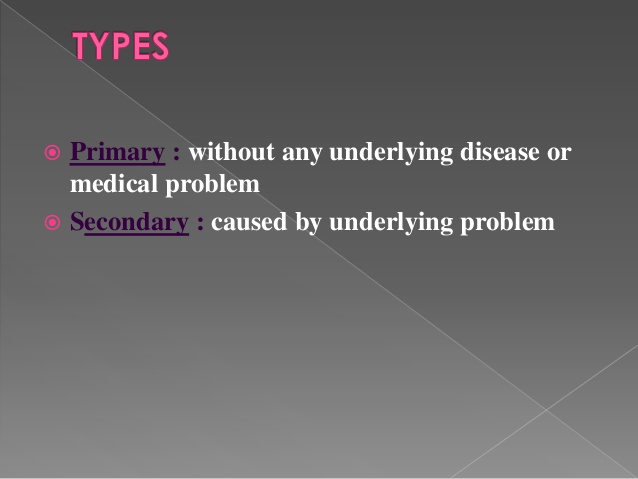 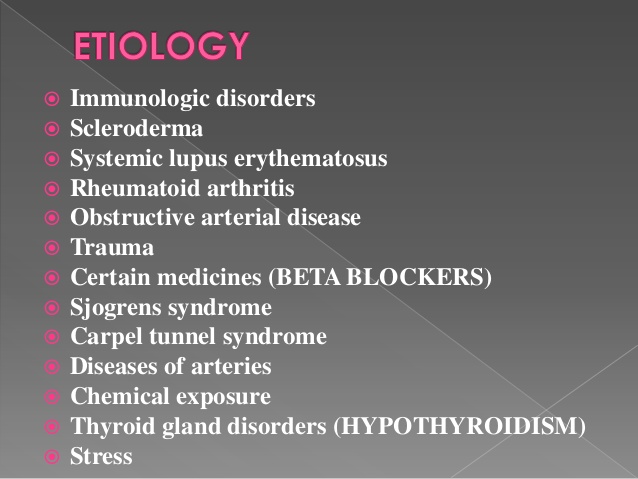 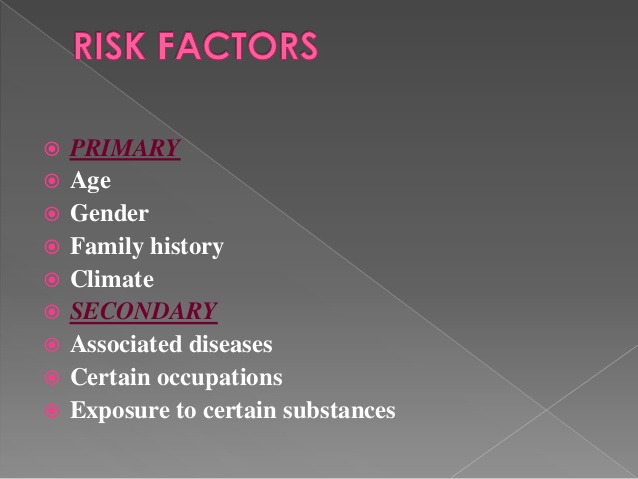 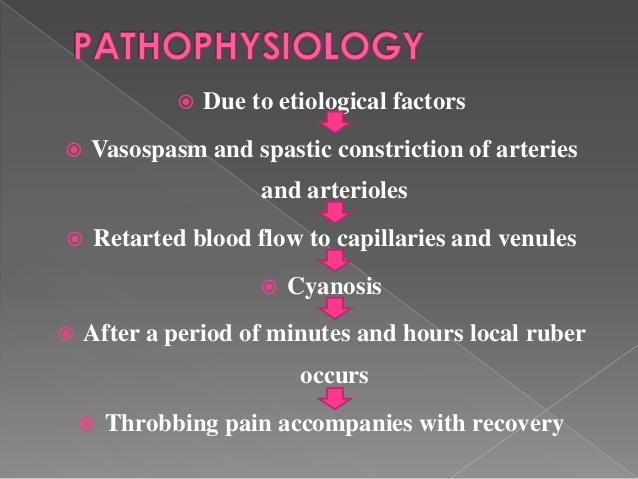 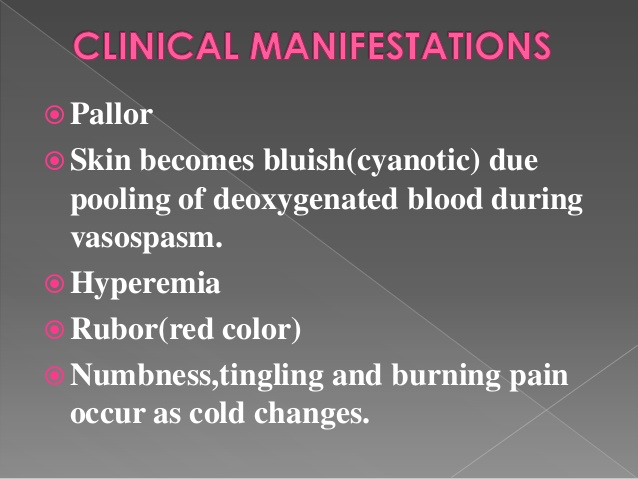 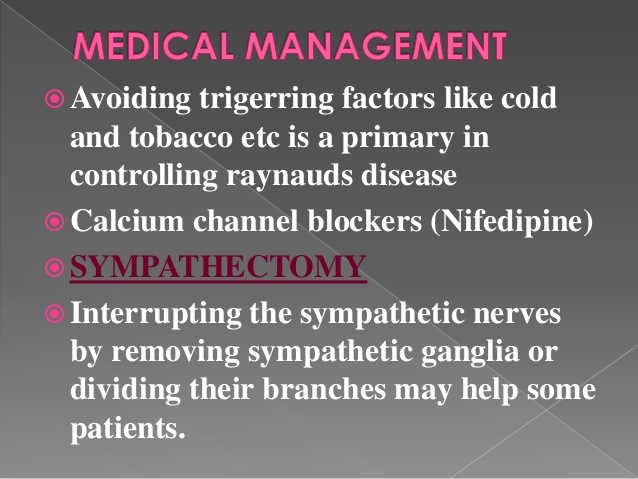 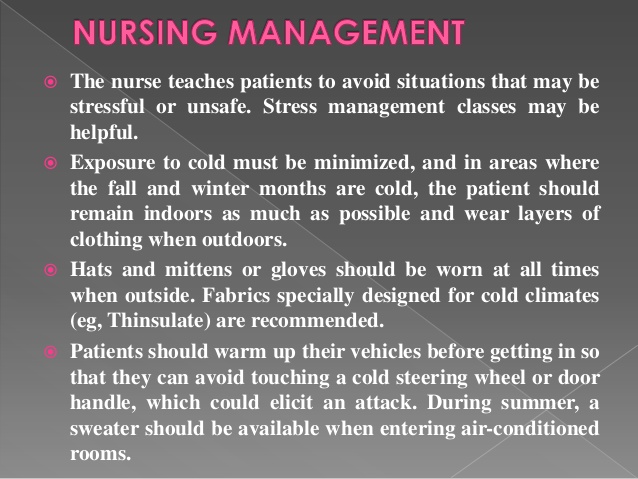 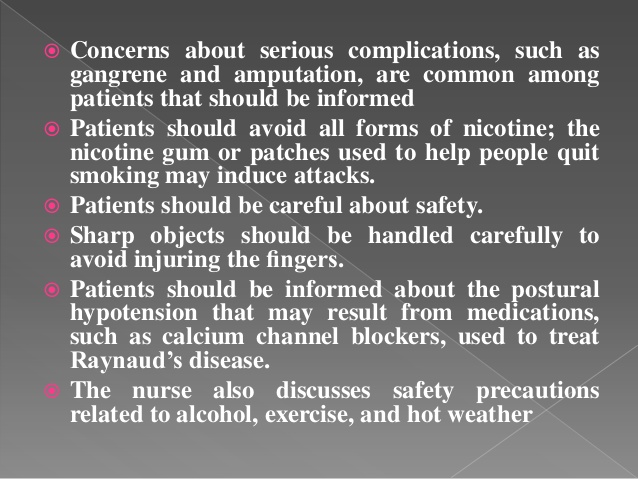 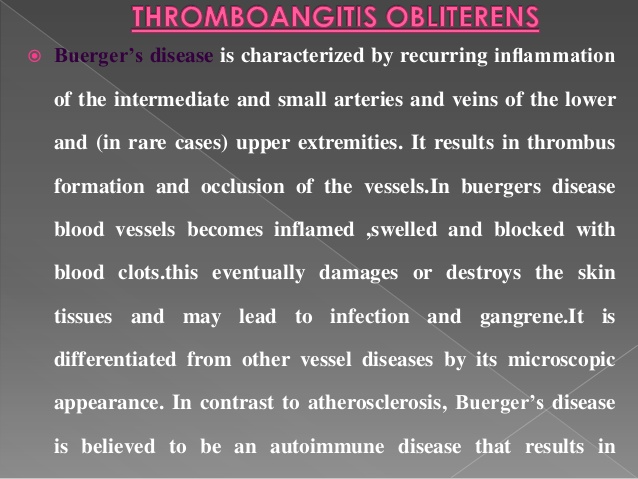 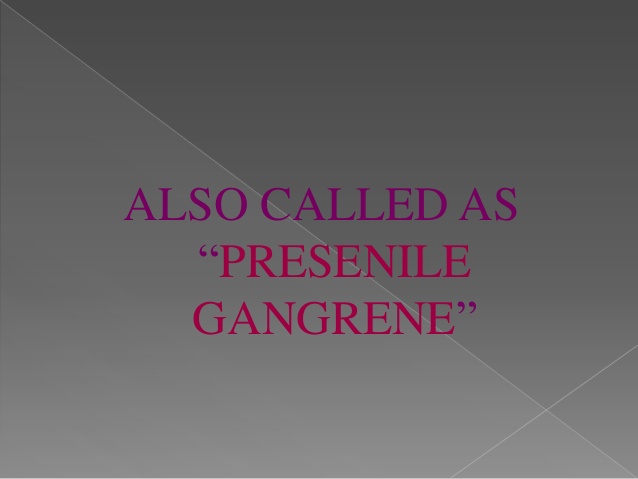 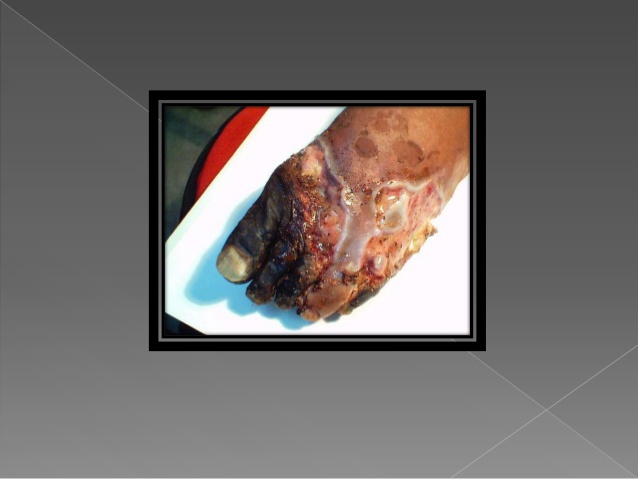 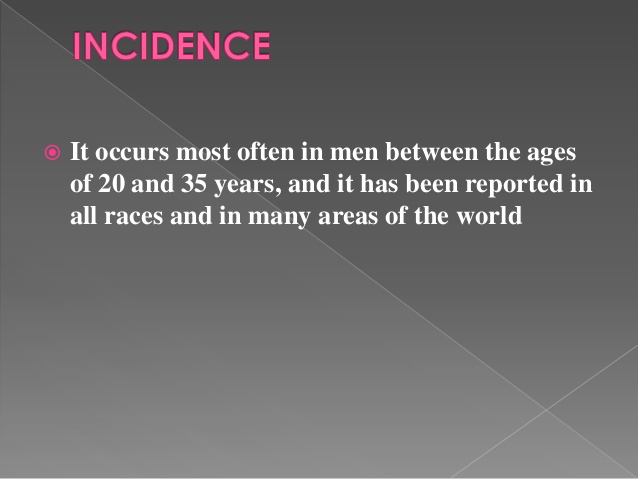 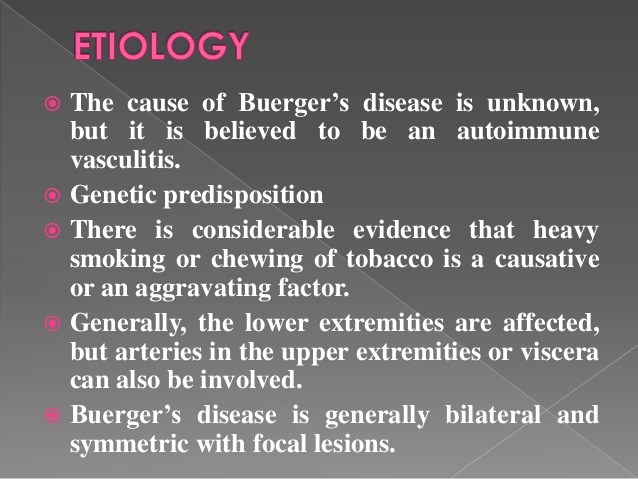 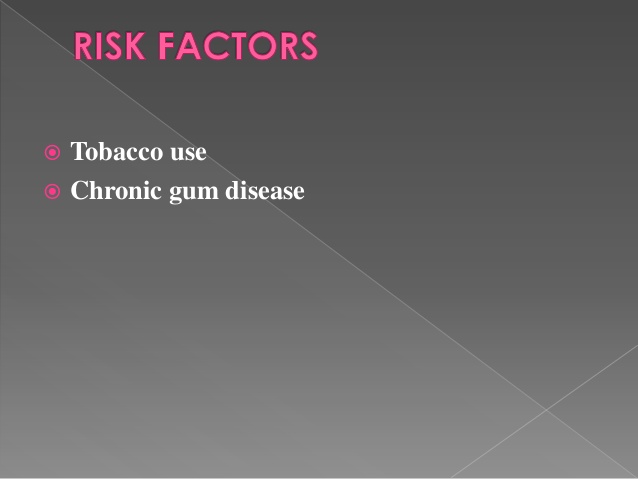 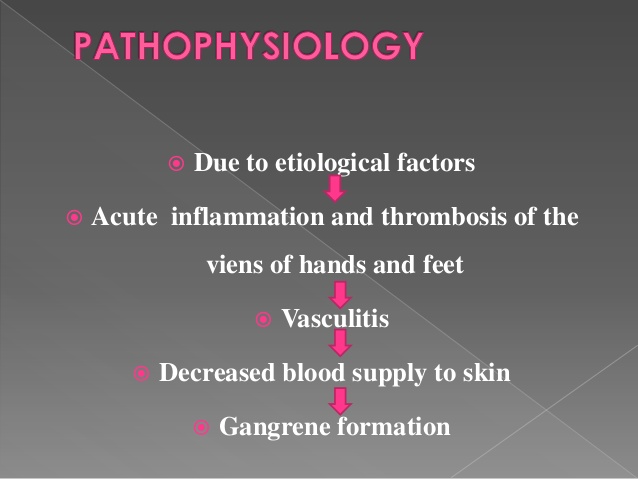 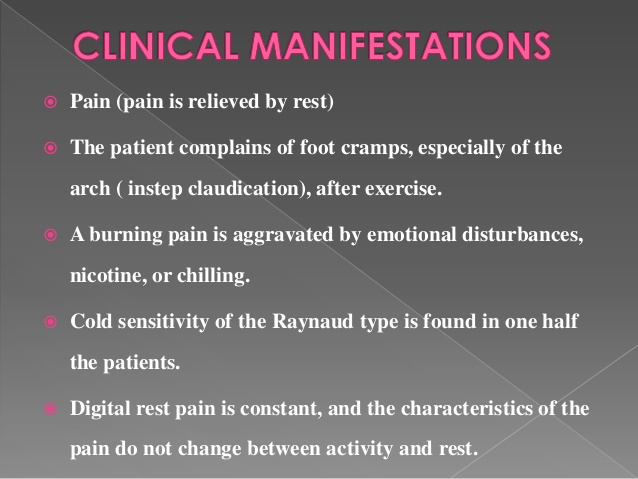 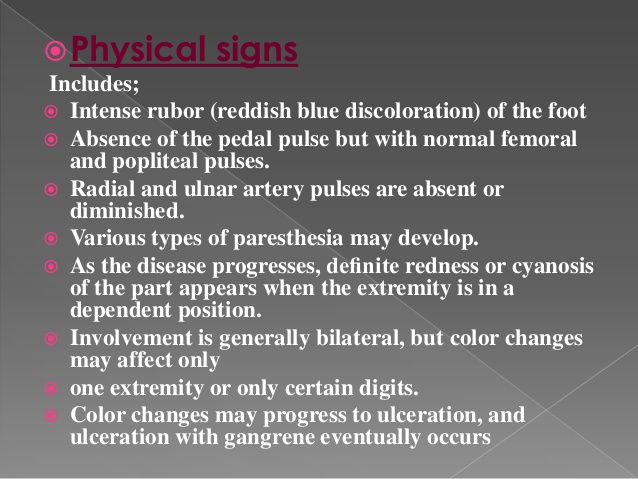 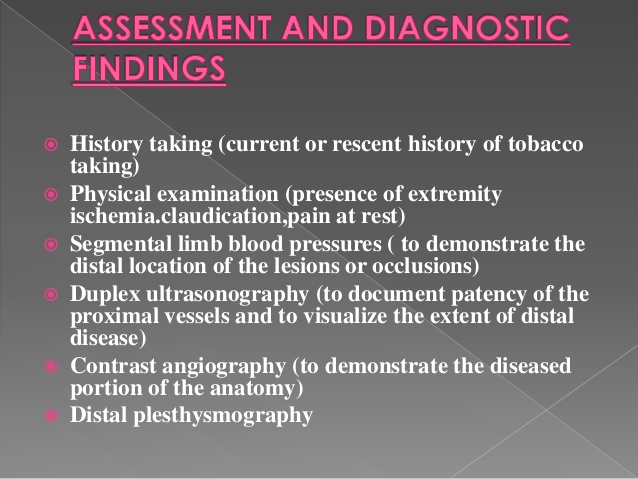 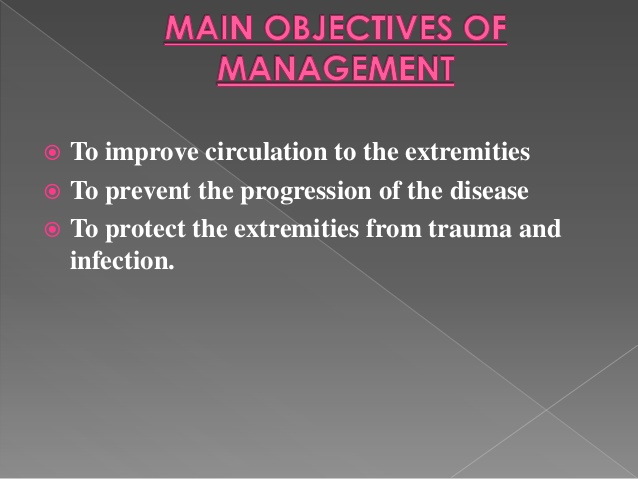 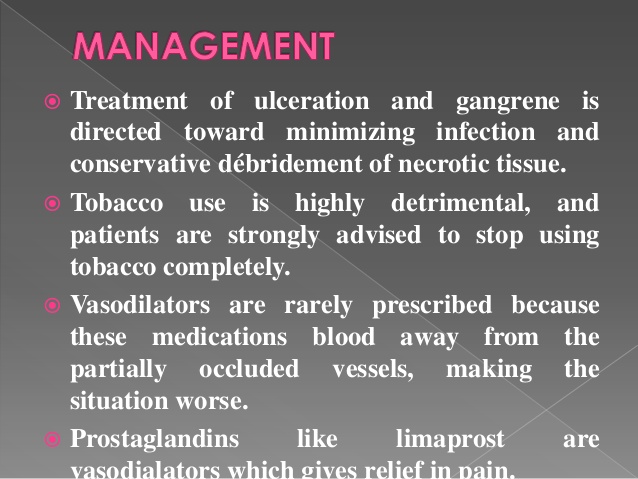 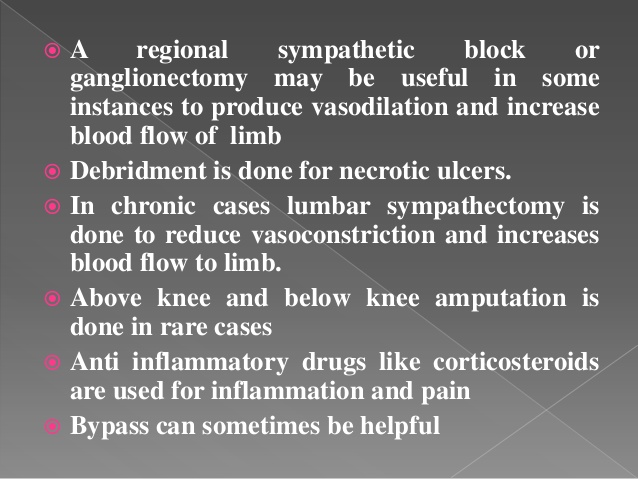 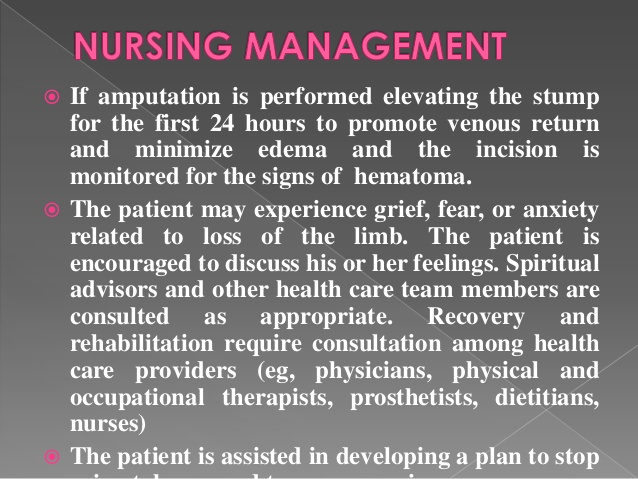 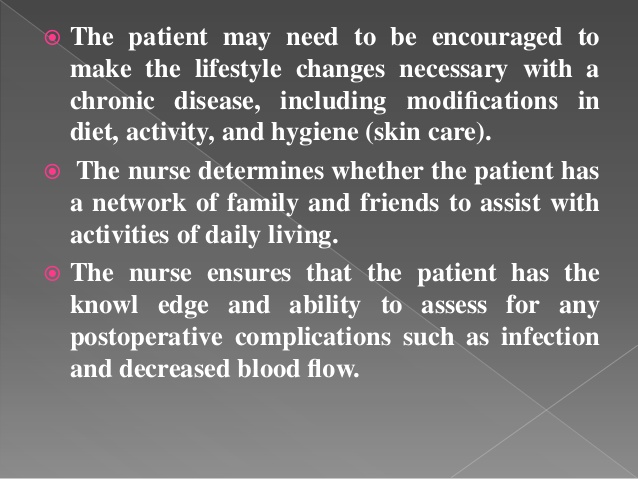 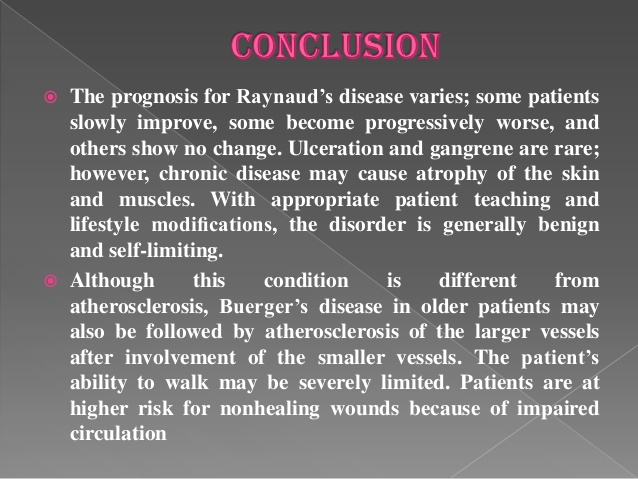 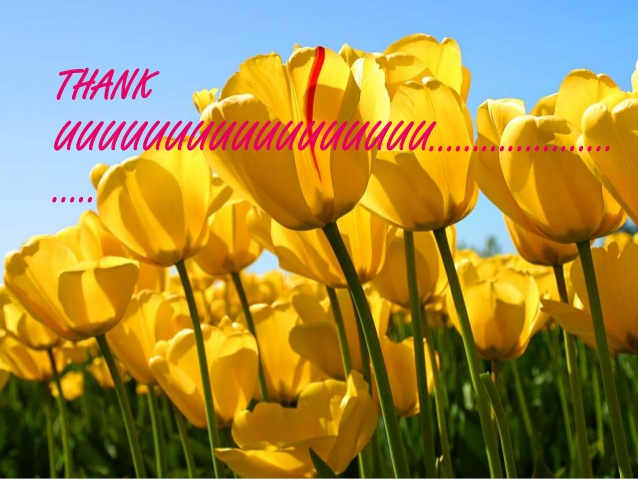